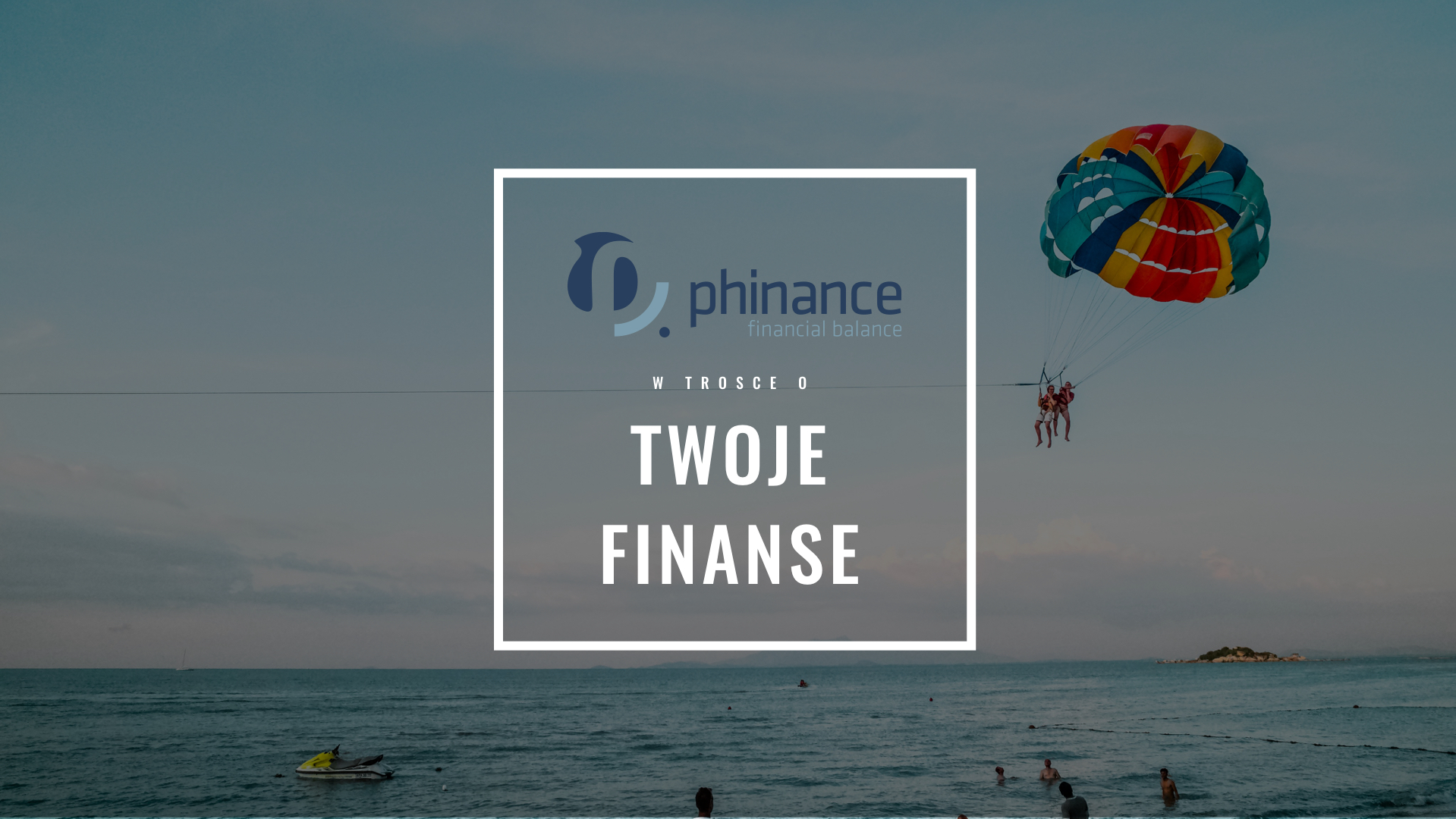 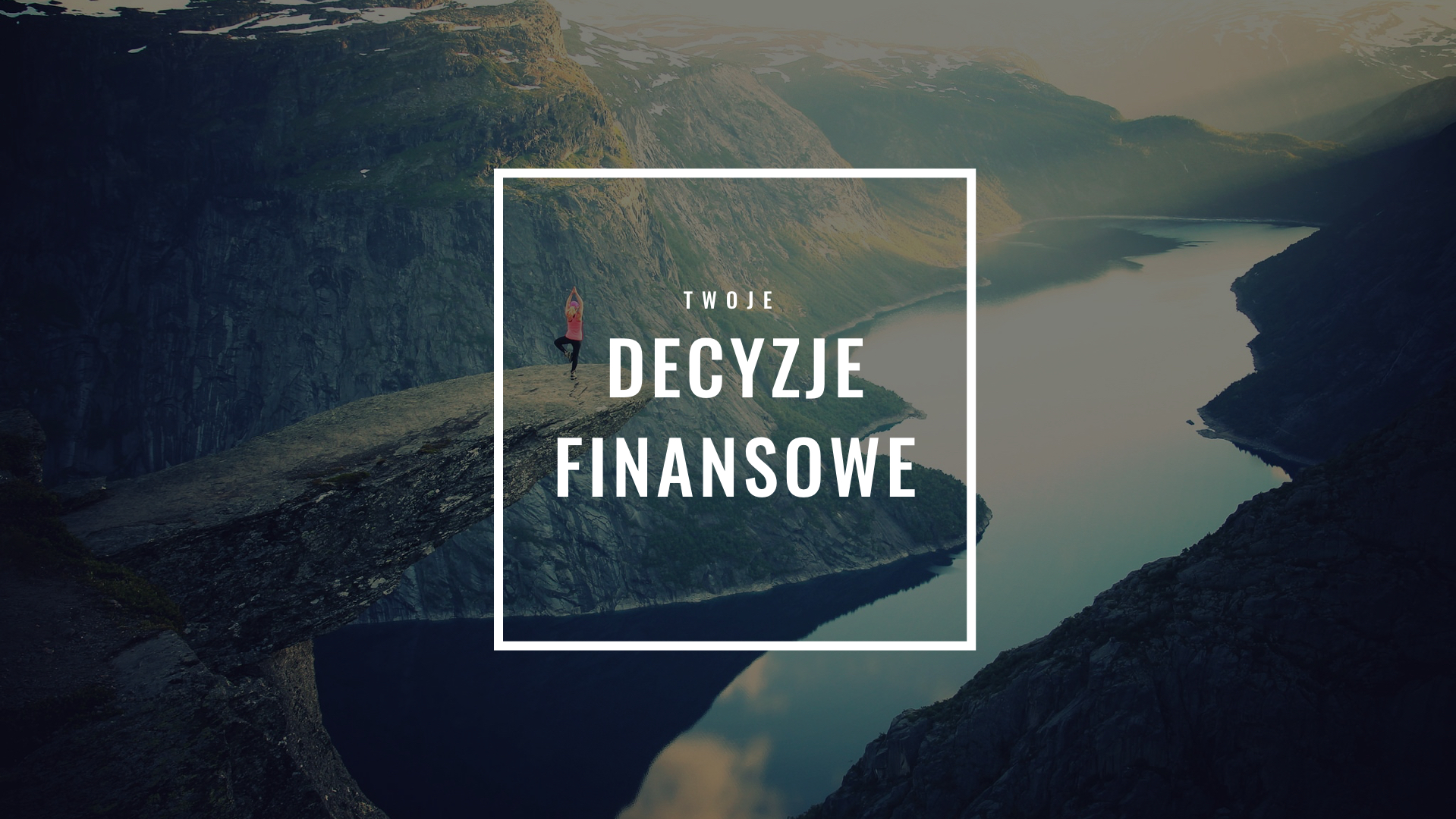 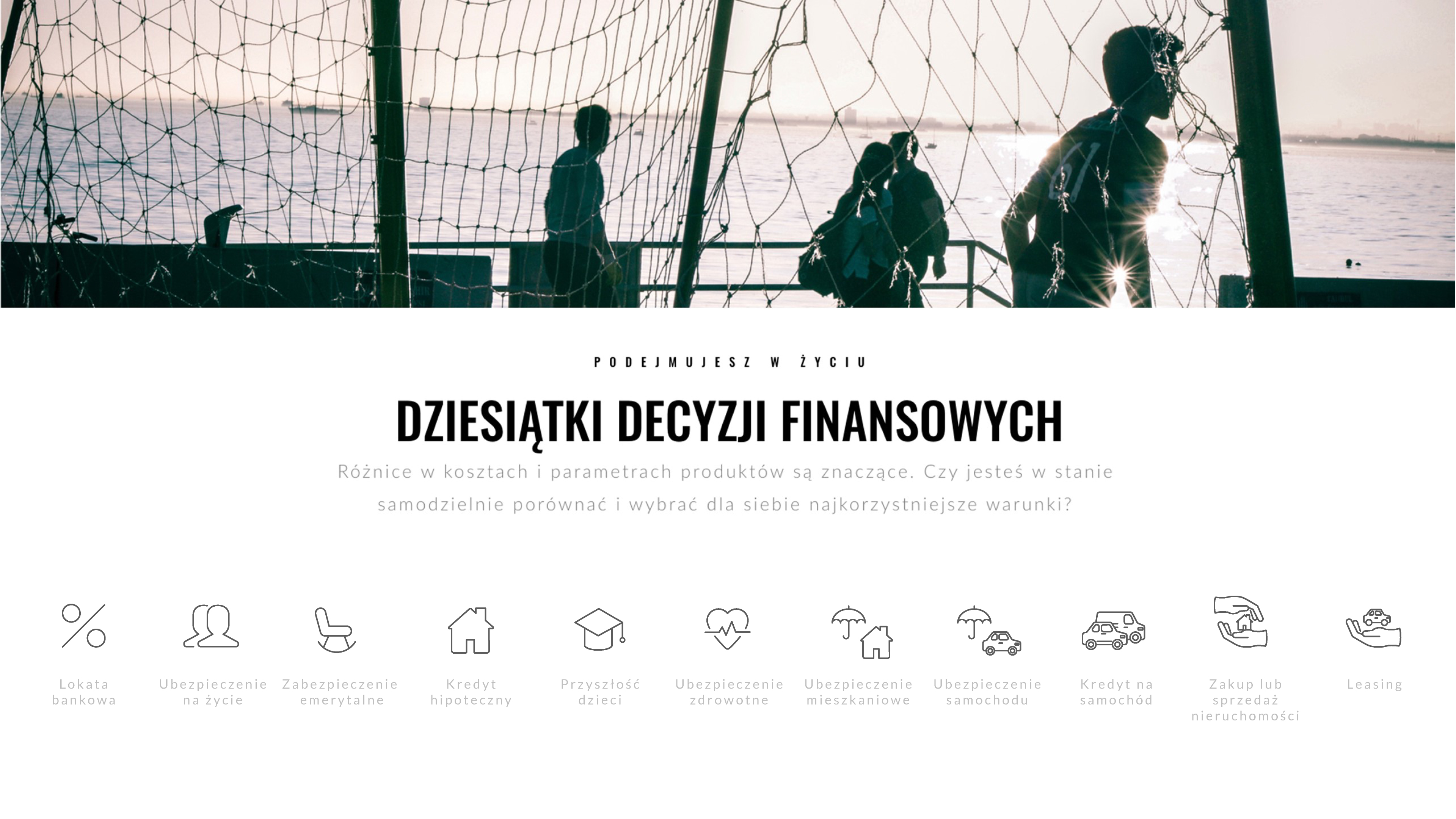 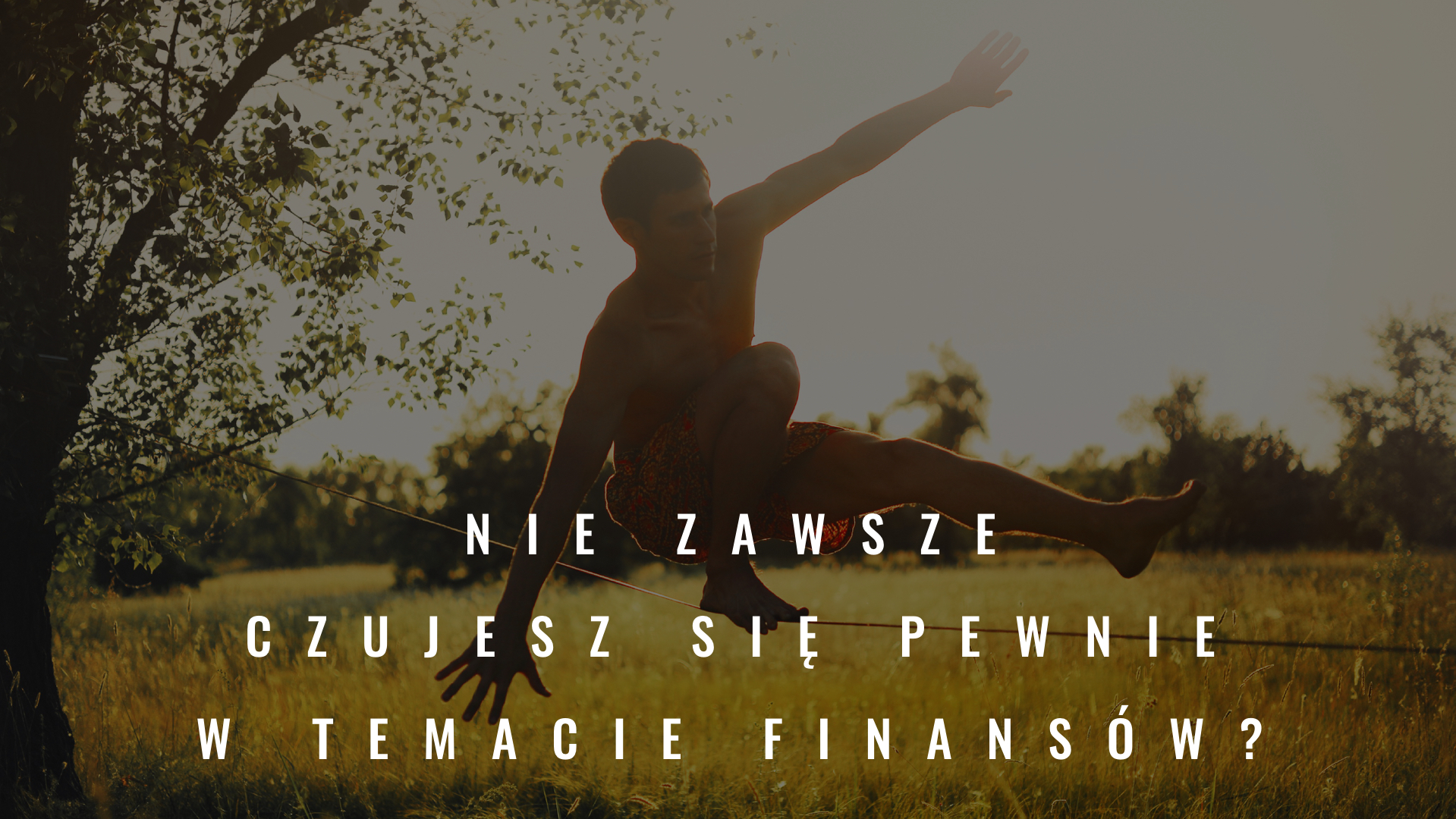 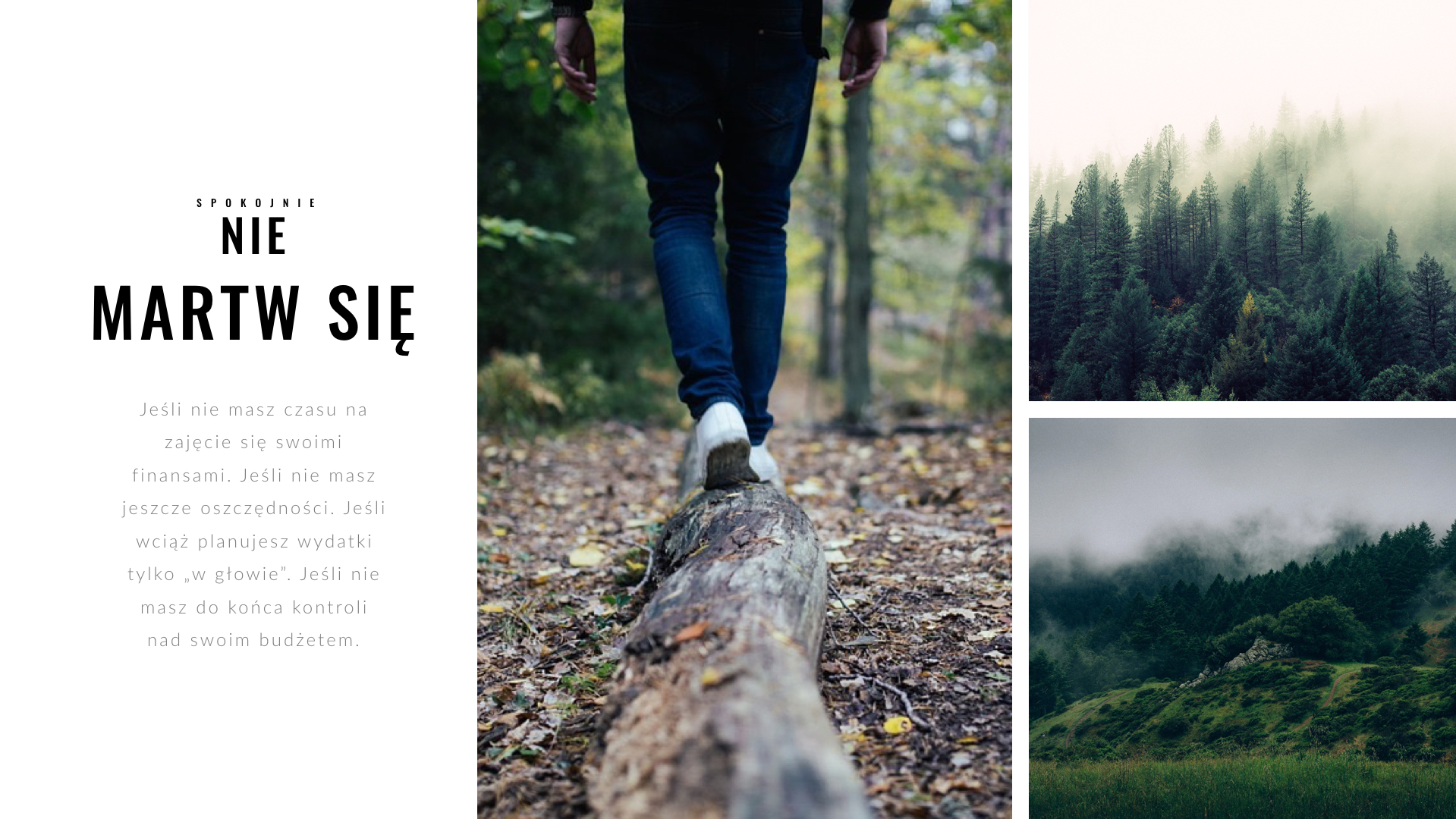 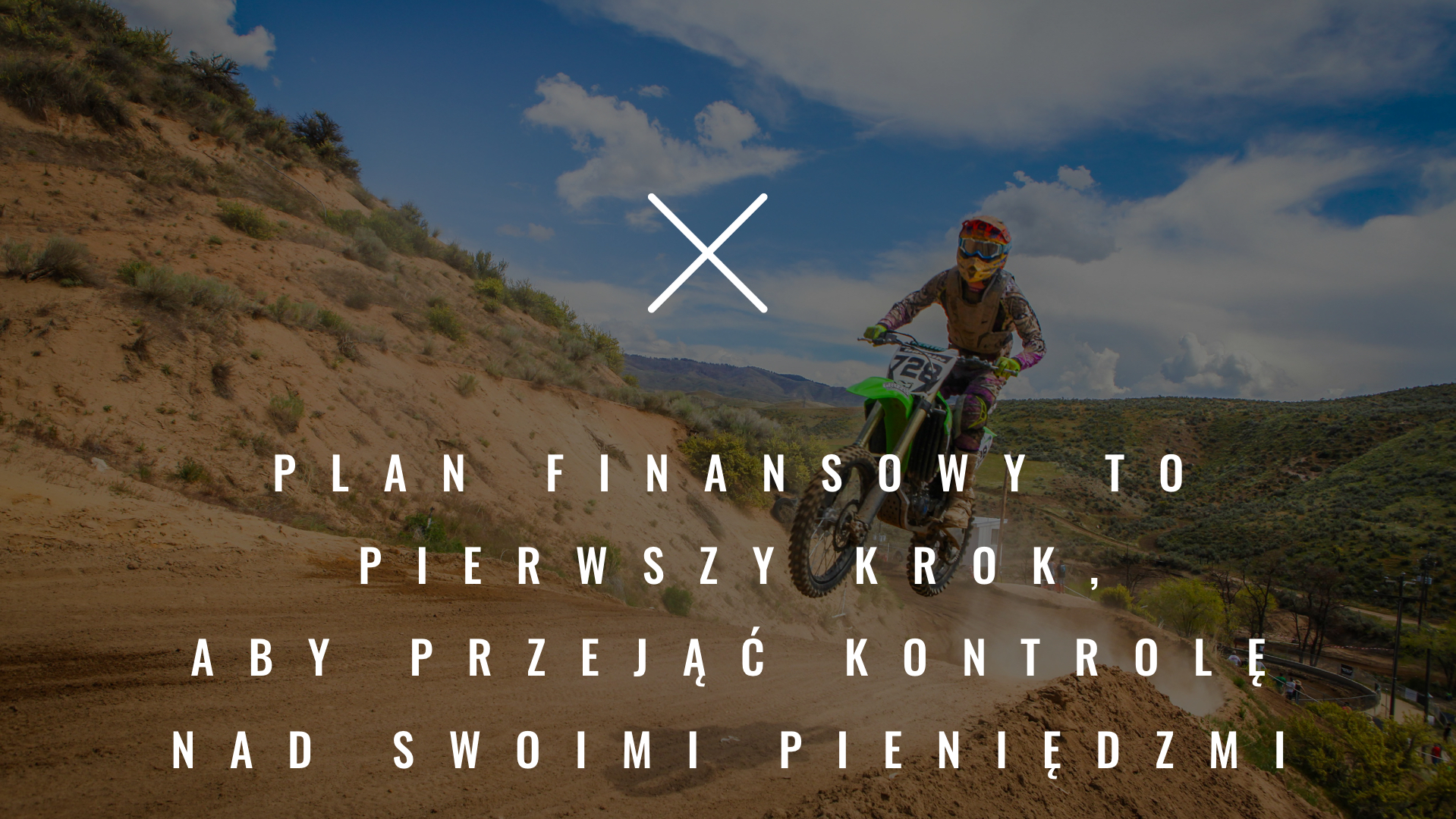 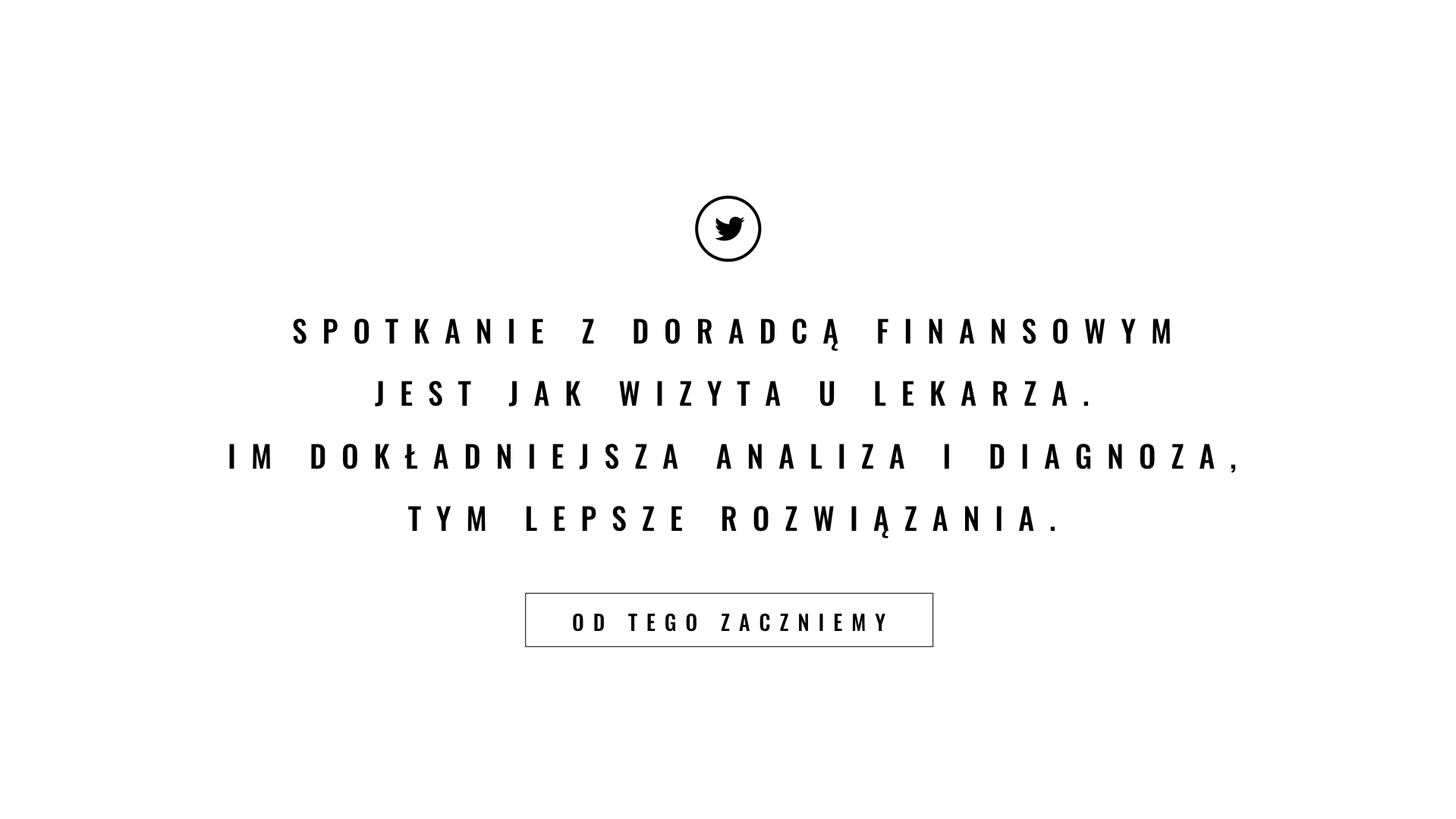 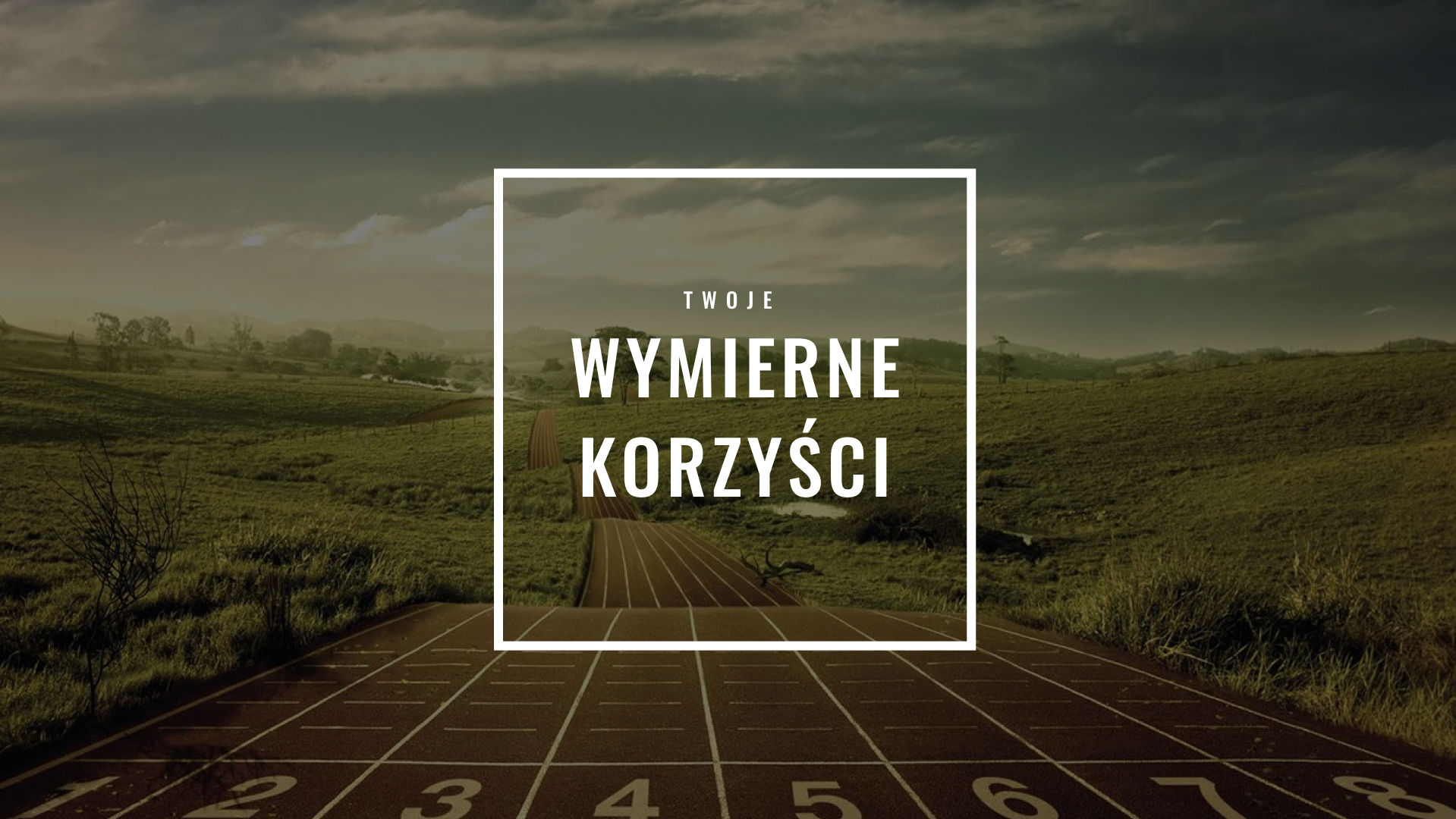 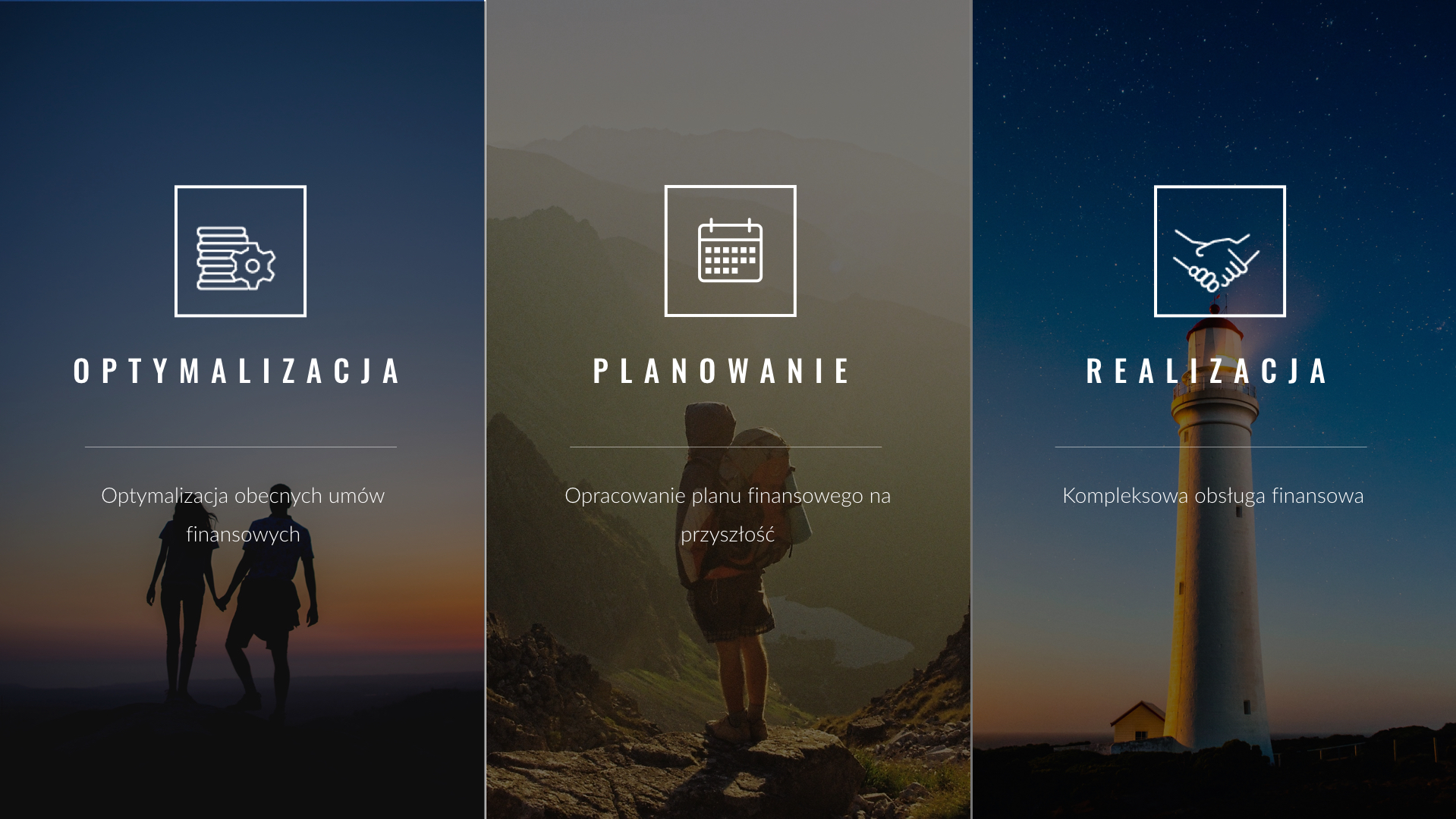 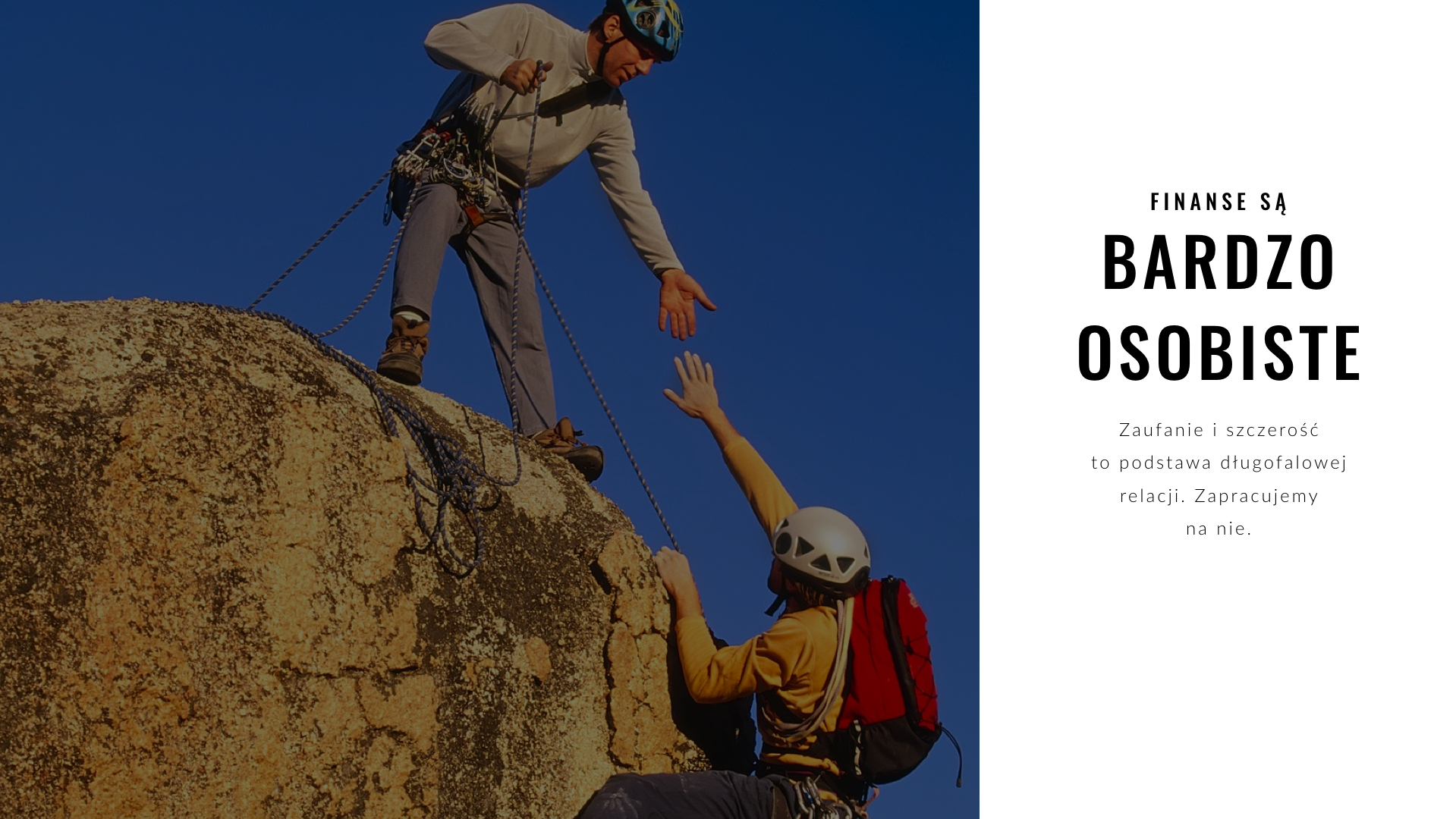 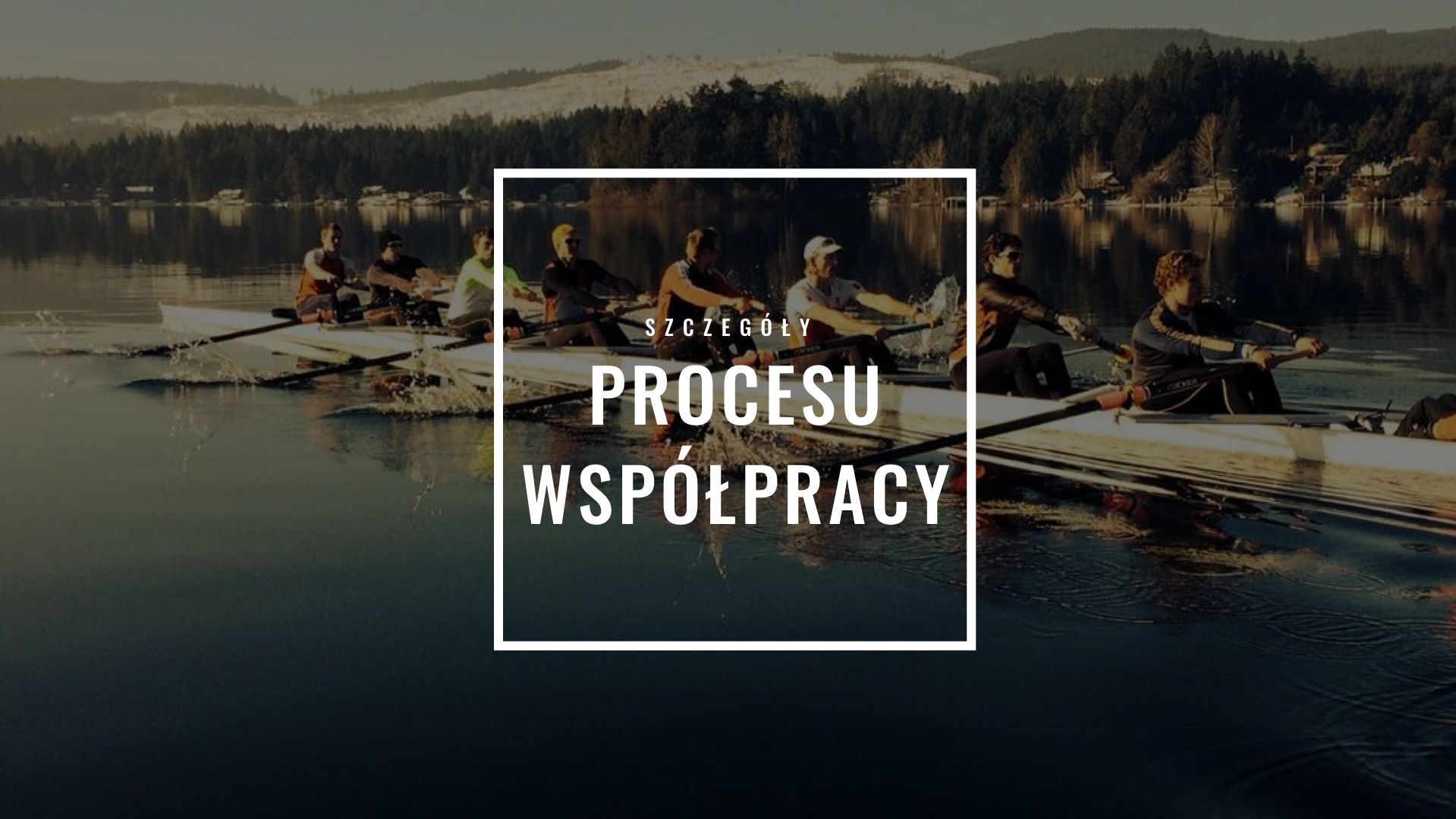 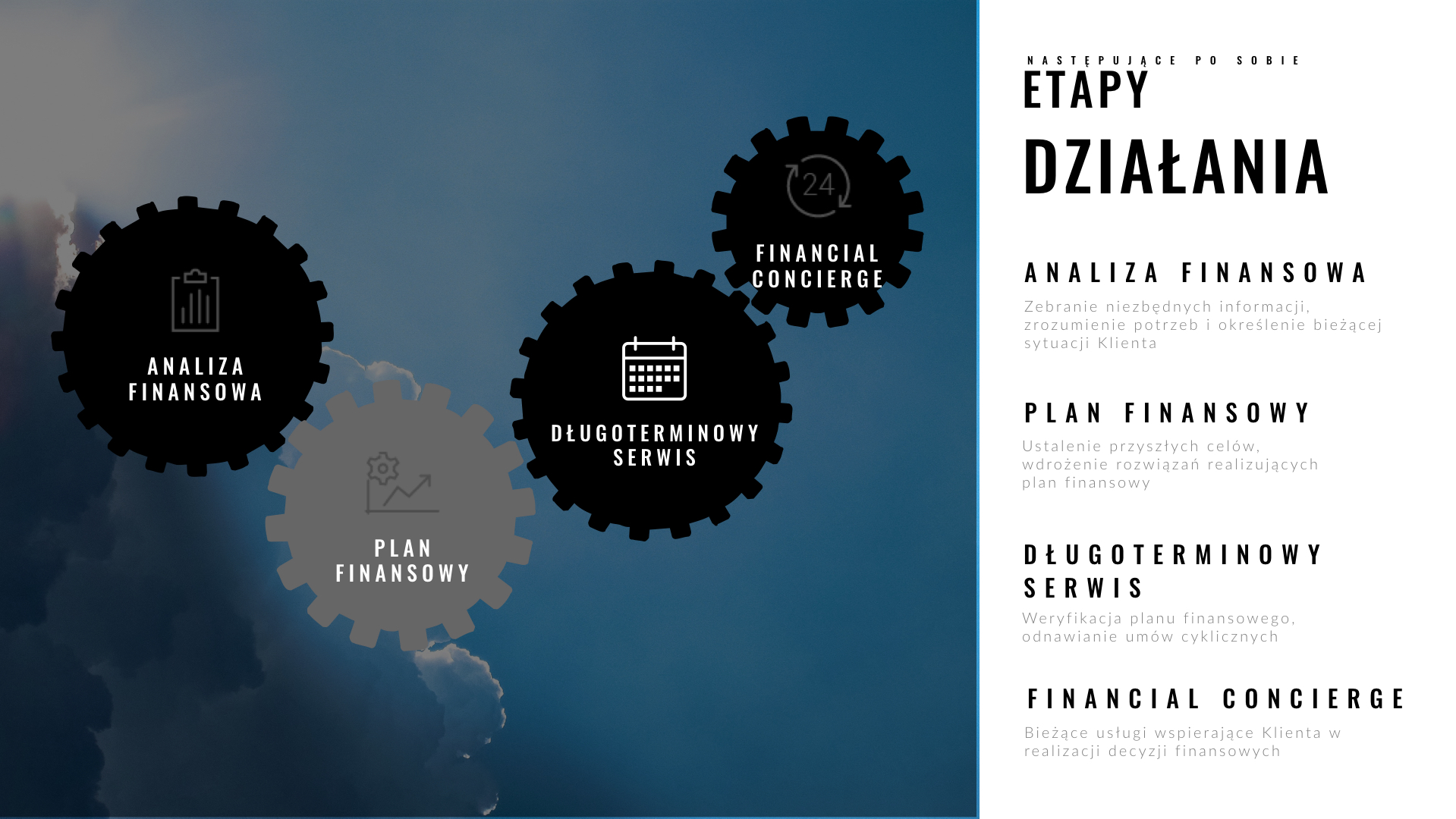 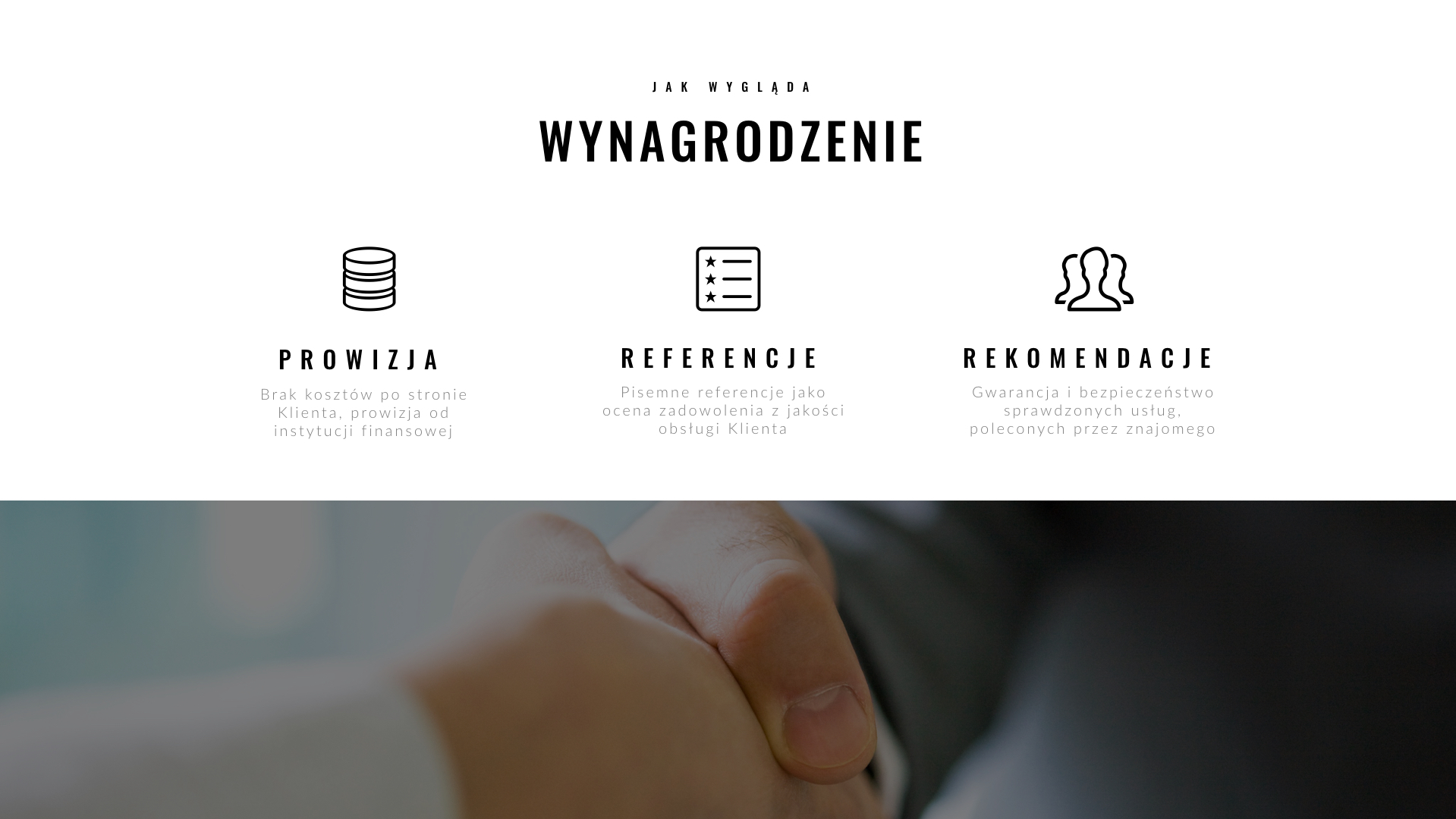 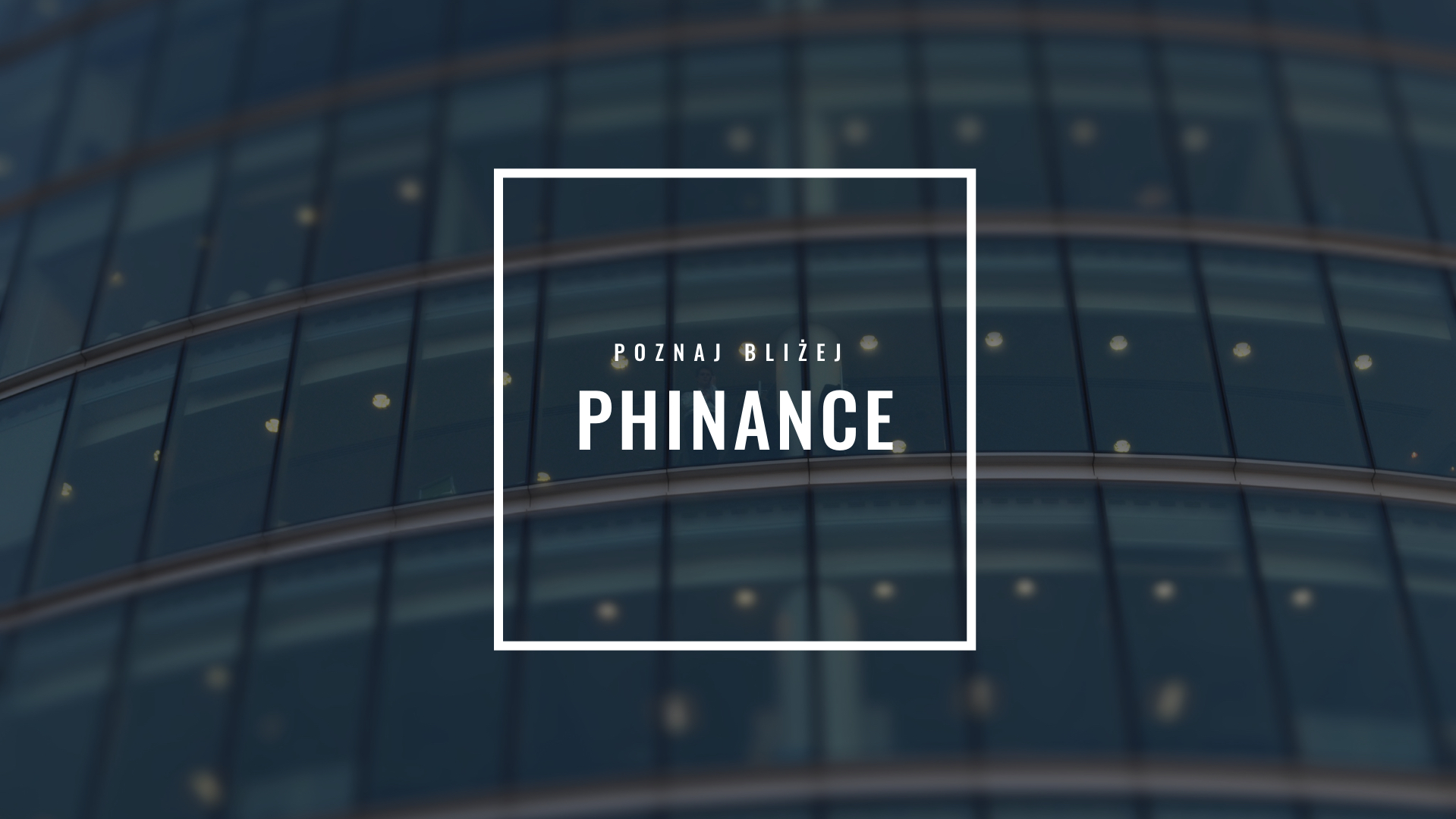 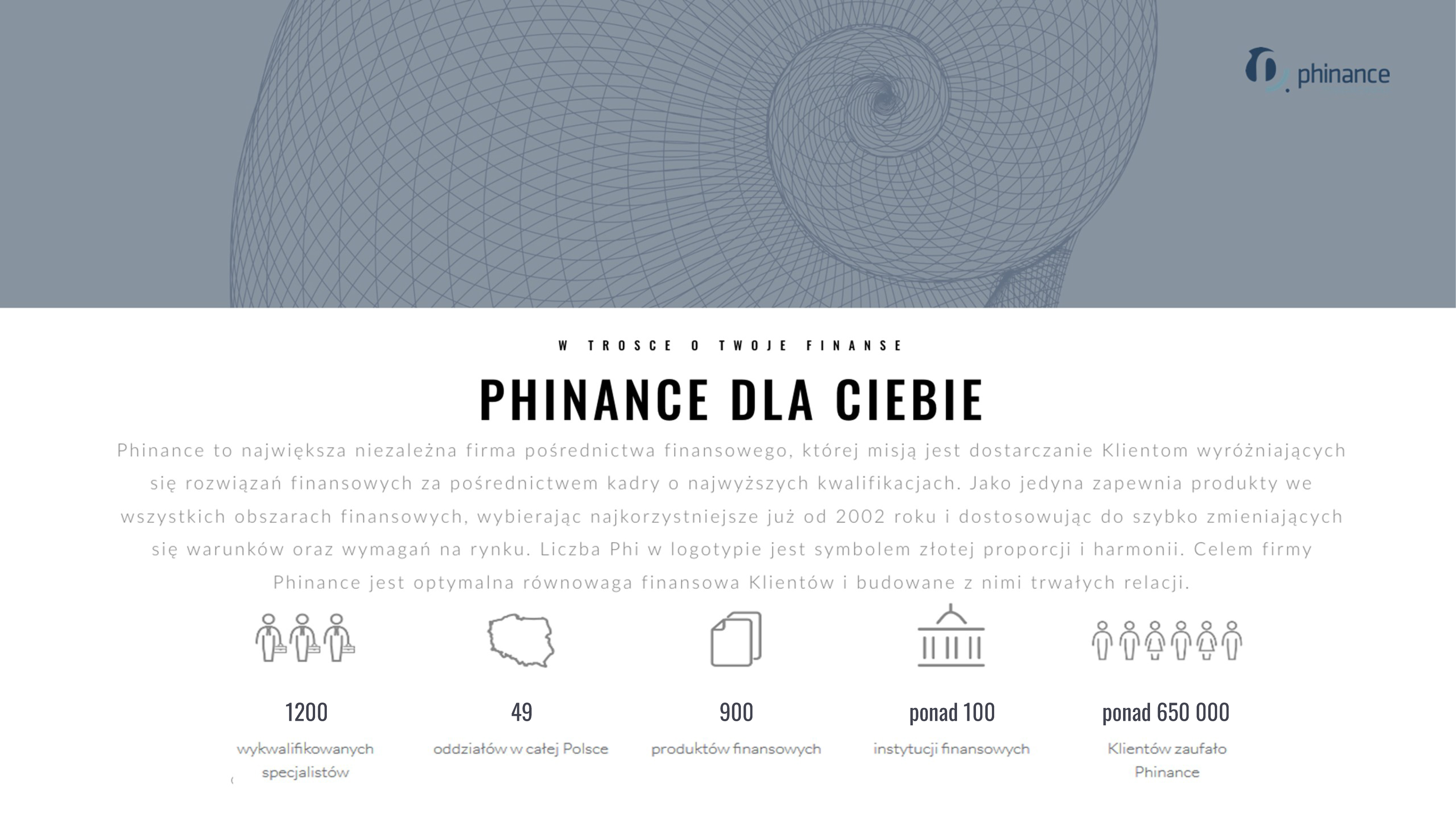 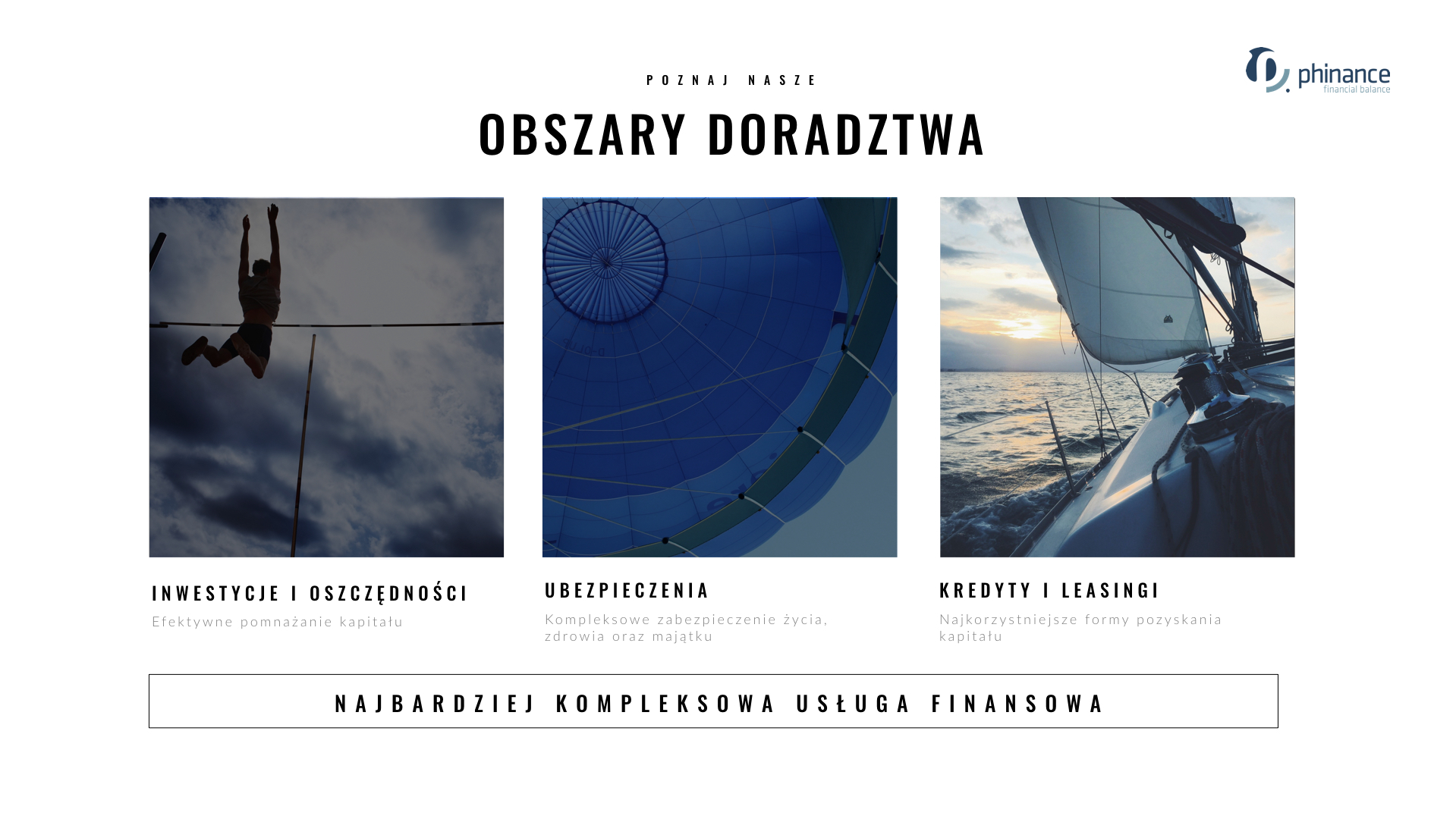 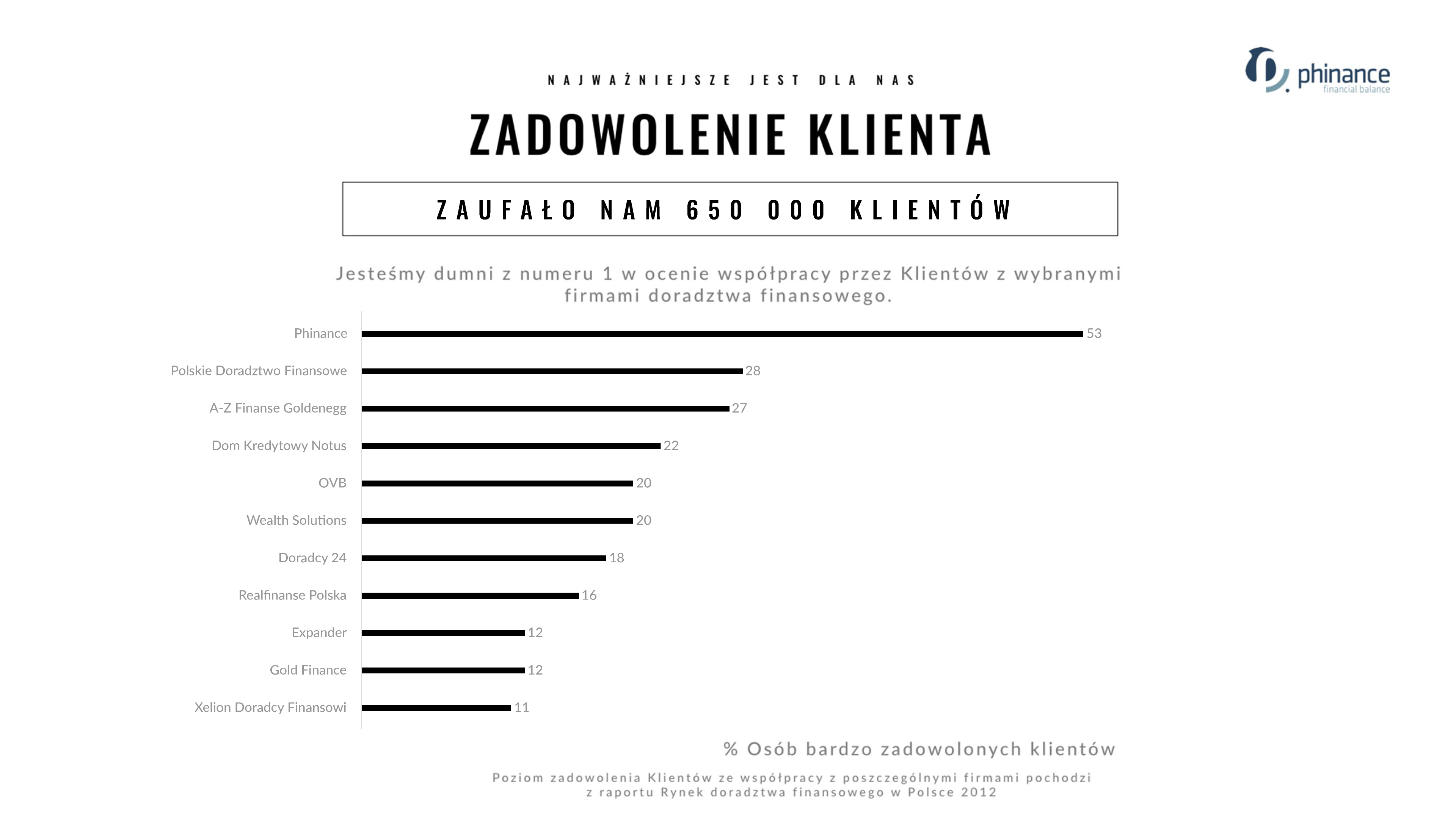 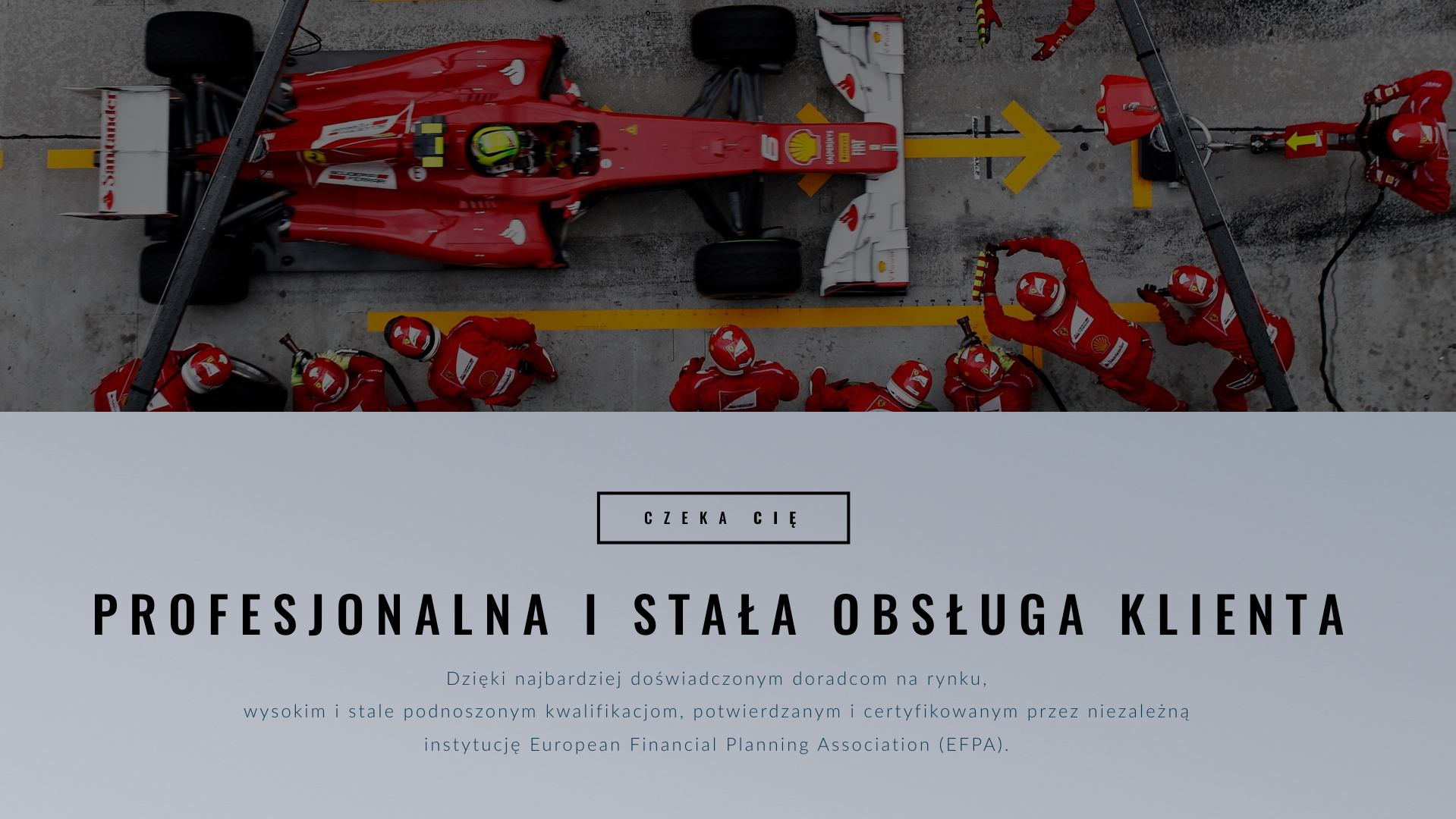 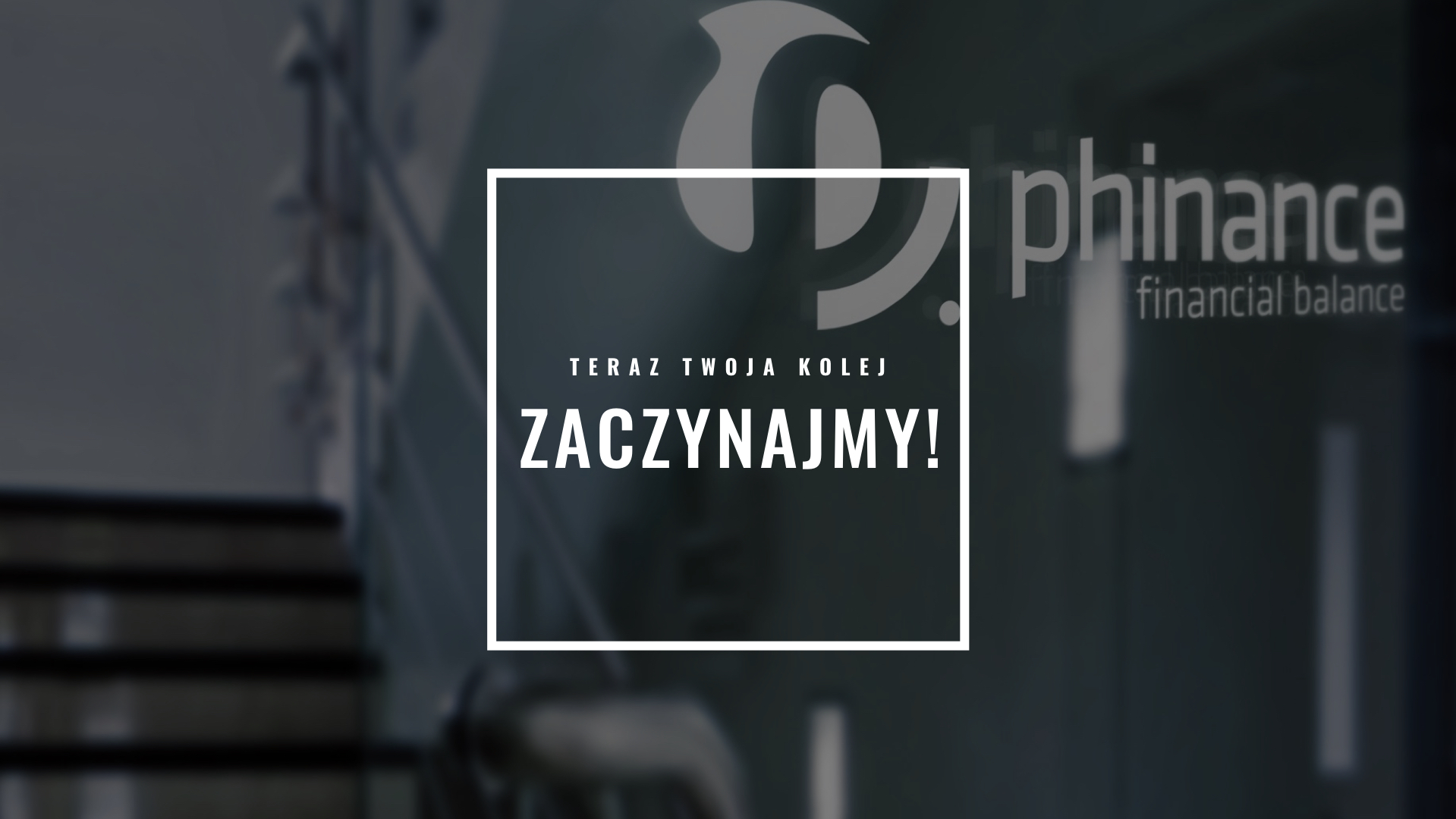 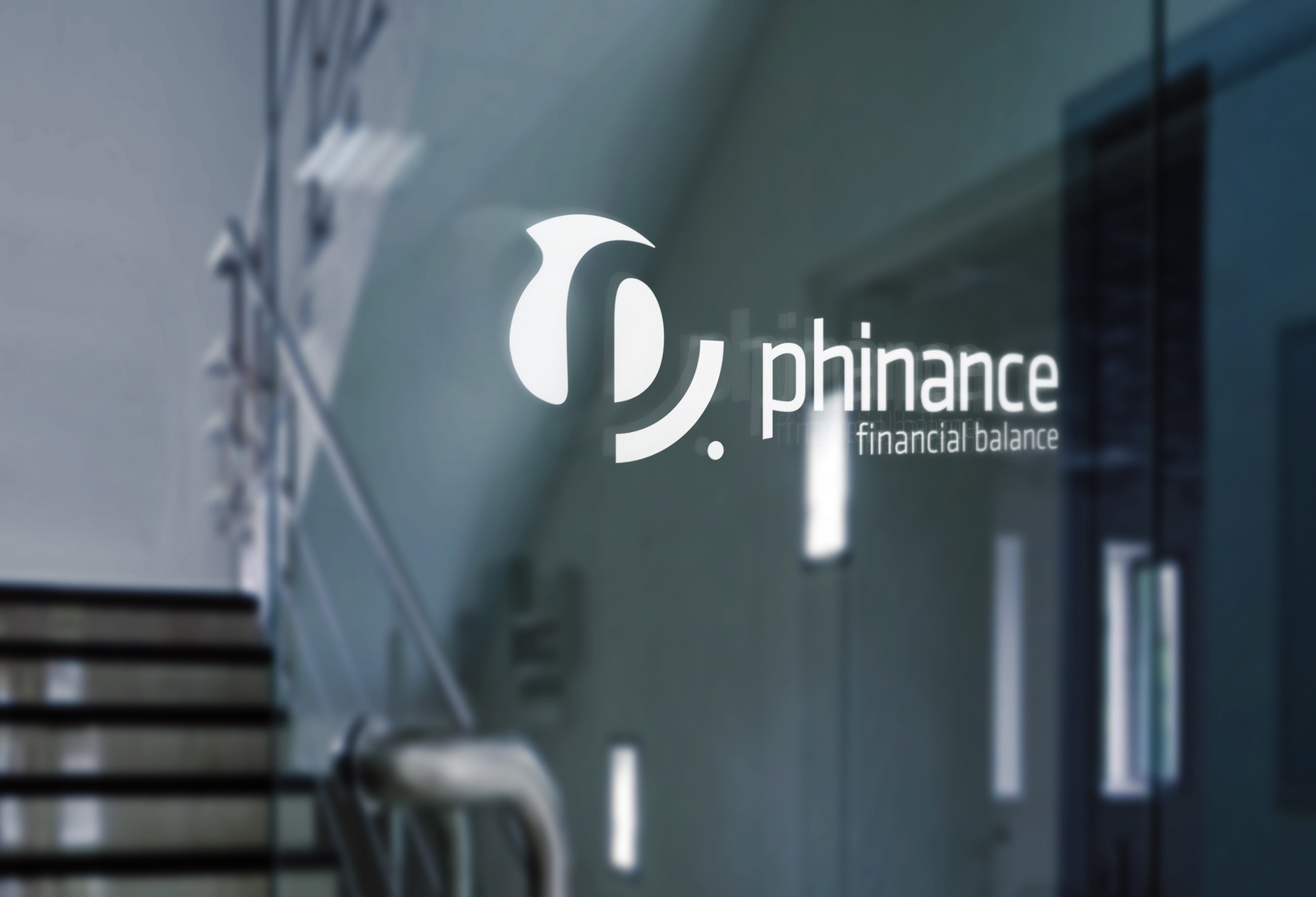 SKONTAKTUJ SIĘ ZE MNĄ!
Pamiętaj, że zależy mi na Tobie. Moim celem jest ochrona i Twoje bezpieczeństwo finansowe.
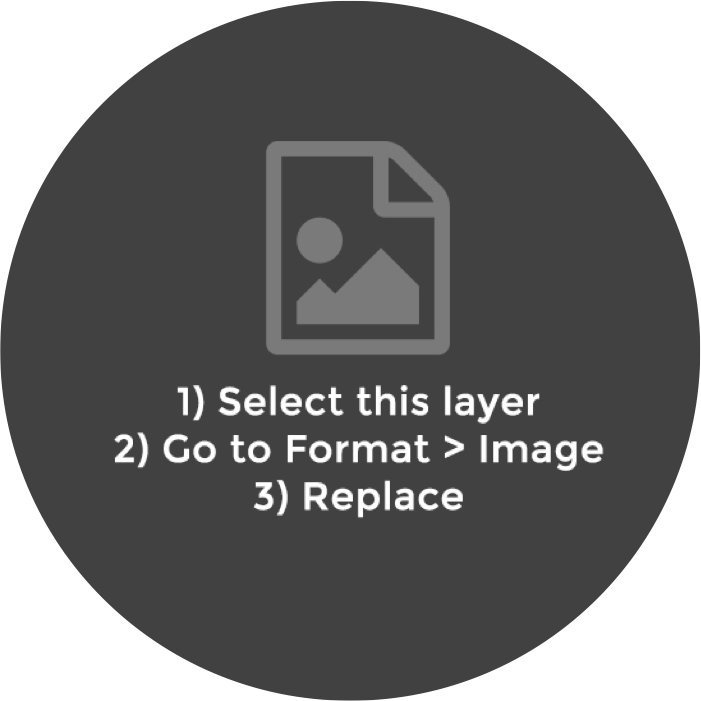 Igor Więch
Doradca finansowy VIP
+48 507253036
Mail: igor.wiech@phinance.pl